1
Recherche ParEx 2017-2018Le passage de la Troisième à la Seconde et ses enjeux pour les élèves de REP+
2
Organisation de la recherche
Une équipe de recherche interlaboratoires et interdisciplinaire au sein de SFERE :

Ariane Richard-Bossez (sociologie, LAMES) (coordinatrice de l’équipe)
Renaud Cornand (sociologie, LAMES)
Sofia Laiz Moreira (sociologie, LAMES)
Alice Pavie (sociologie, LAMES)
Françoise Lorcerie (sciences politiques, IREMAM)
Caroline Hache (sciences de l’éducation, ADEF)
Nathalie Richit (sciences de l’éducation, ADEF)
Noémie Olympio (sciences de l’éducation, ADEF)
Emily Lopez (sciences de l’éducation, ADEF)
Gwenaëlle Audren (géographie, TELEMME)
Virginie Baby-Collin (géographie, TELEMME)
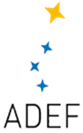 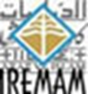 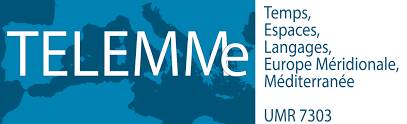 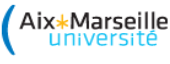 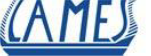 3
Contexte de la recherche
Mise en place depuis la rentrée 2016 d’un nouveau dispositif destiné aux collégiens de REP+ : les Parcours d’Excellence

Dispositif d’ouverture socio-scolaire visant à accompagner les collégiens « volontaires » issus de collèges REP+ vers une poursuite d'études ou une insertion professionnelle dite réussie. 

Centré sur l’organisation d’un continuum d’accompagnement des élèves de la troisième à la terminale 

Un partenariat avec la Direction de l’Enseignement Supérieur et de la Recherche (DESR) du Rectorat qui a pris différentes formes :

Mise en place d’un séminaire mensuel de réflexion autour des ParEx

Observations participantes lors des réunions entre établissements et DESR

Réalisation d’une enquête empirique
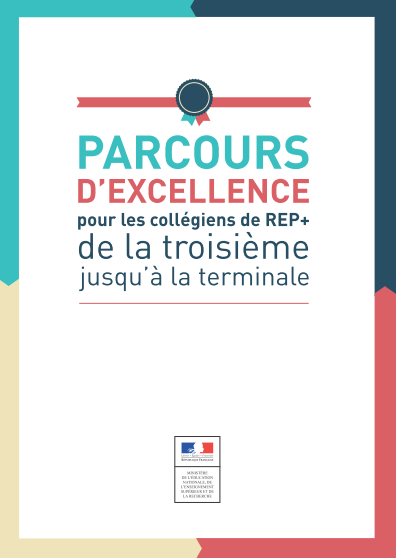 4
Méthodologie de l’enquête
Un zoom sur le passage troisième-seconde pour les élèves de REP+ qui est apparu être un questionnement central dans la mise en place des ParEx

Une enquête dans 12 établissements (7 collèges, 5 lycées)  des Bouches-du-Rhône situés dans et hors Marseille

41 entretiens semi-directifs passés auprès de différents personnels de chaque établissement : chefs d’établissements, CPE, professeurs principaux, référents Parex.
5
Résultats exploratoires
Le passage de la Troisième à la Seconde comme moment clé dans la différenciation des parcours scolaires des élèves.

Une liaison Troisième/Seconde davantage intégrée dans les pratiques des collèges que dans celles des lycées et quasi-exclusivement sous l’angle des choix d’orientation.

Une transition collège/lycée complexe et semée d’écueils pour les élèves et leurs familles. 

Le dispositif ParEx comme dynamiseur de la liaison collège/lycée, du côté des équipes, des élèves ou sur l’image des établissements. 

Mais une grande variation d’un établissement à l’autre et un dispositif qui ne s’adresse qu’à peu d’élèves.
6
Prolongements pour 2018-2019
Une nouvelle enquête empirique centrée sur l’expérience que font les élèves et leurs familles des dispositifs d’ouverture socio-scolaire comme les ParEx ou les Cordées de la réussite.

Des échanges avec d’autres recherches au sein de SFERE (projet DAFIP Co-éduccation école/parents) ou avec un laboratoire d’AMU qui n’appartient pas (encore) à SFERE (le CHERPA) sur des thématiques partagées autour de ces dispositifs